Community of Practice December 12, 2019Session #1Writing the Co-Ag APR/Close out Report
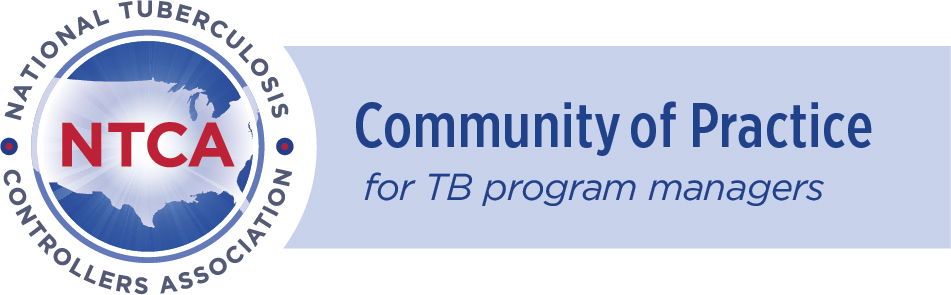 Hub Team Members
Nancy Baruch    nancy.baruch@maryland.gov
Heidi Behm Heidi.BEHM@dhsoha.state.or.us
Jason Cummins   Jason.cummins@tn.gov
Peter Davidson    DavidsonP@michigan.gov
Pete Dupree        peter.dupree@state.co.us
Julie Higashi		JHigashi@ph.lacounty.gov
Dee Pritschet		djpritschet@nd.gov
2
Utilizing Poll Everywhere
Go to your web browser
computer or smart phone

Type in Pollev.com/ntcacop
3
December 12, 2019 Agenda
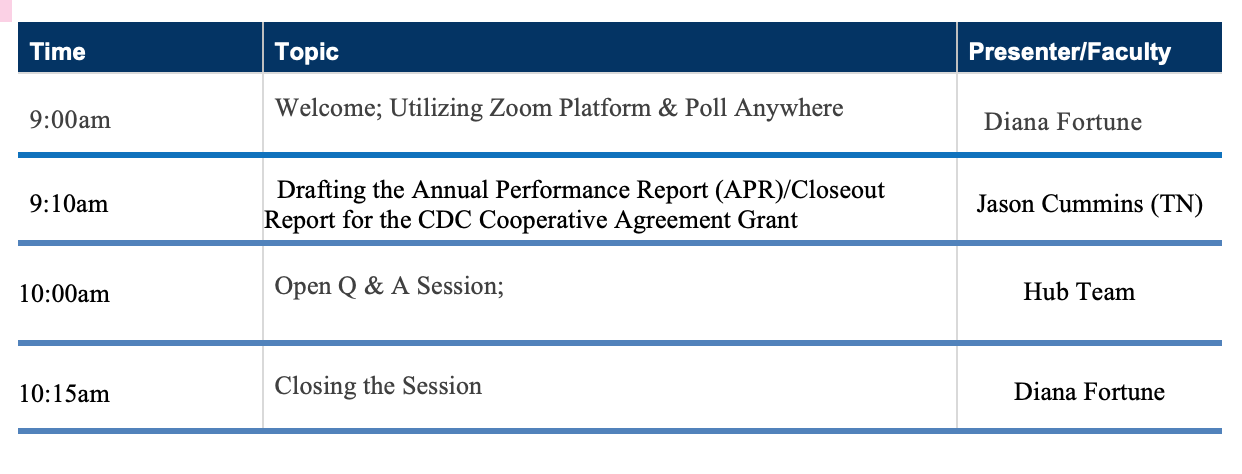 4
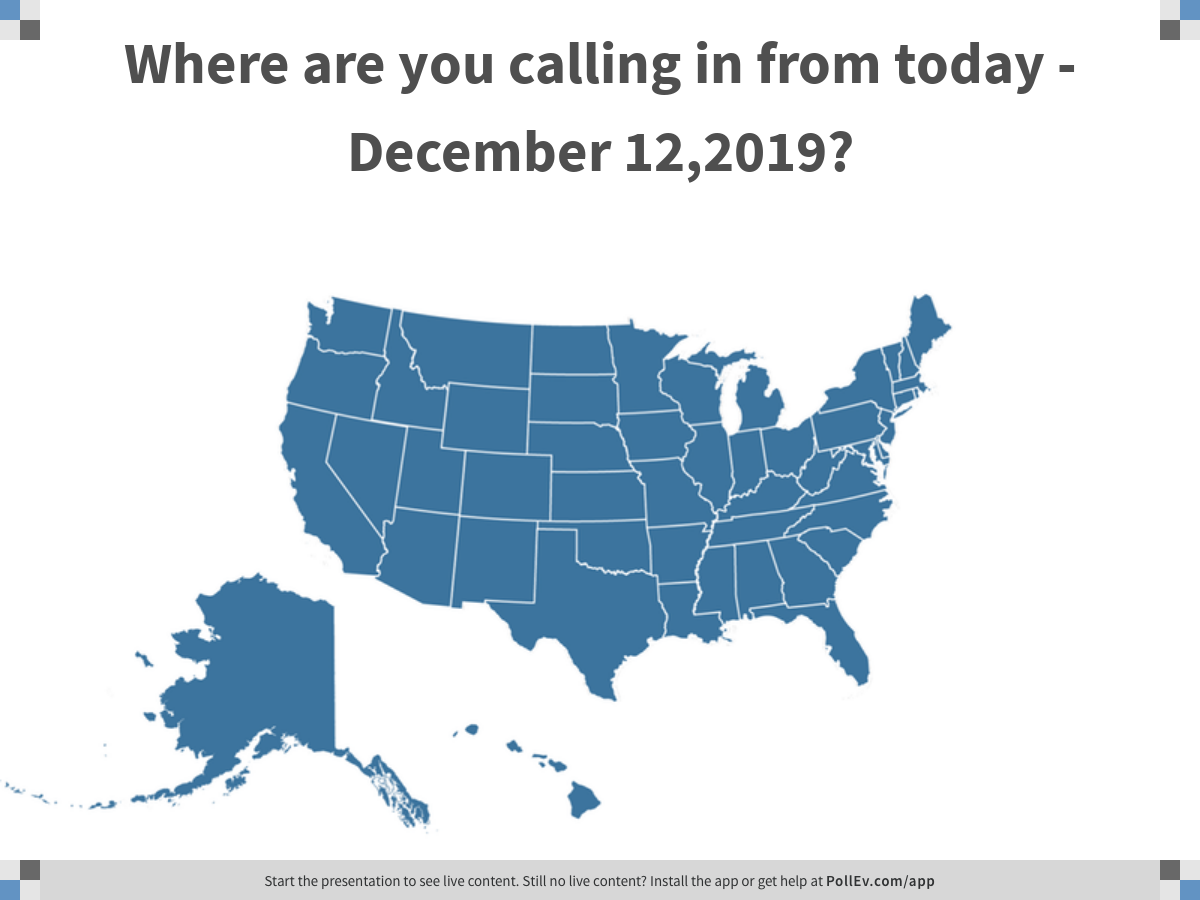 [Speaker Notes: Where are you calling in from today - December 12,2019?
https://www.polleverywhere.com/clickable_images/gCNxYgX8iAe8tFcsl9nJZ]
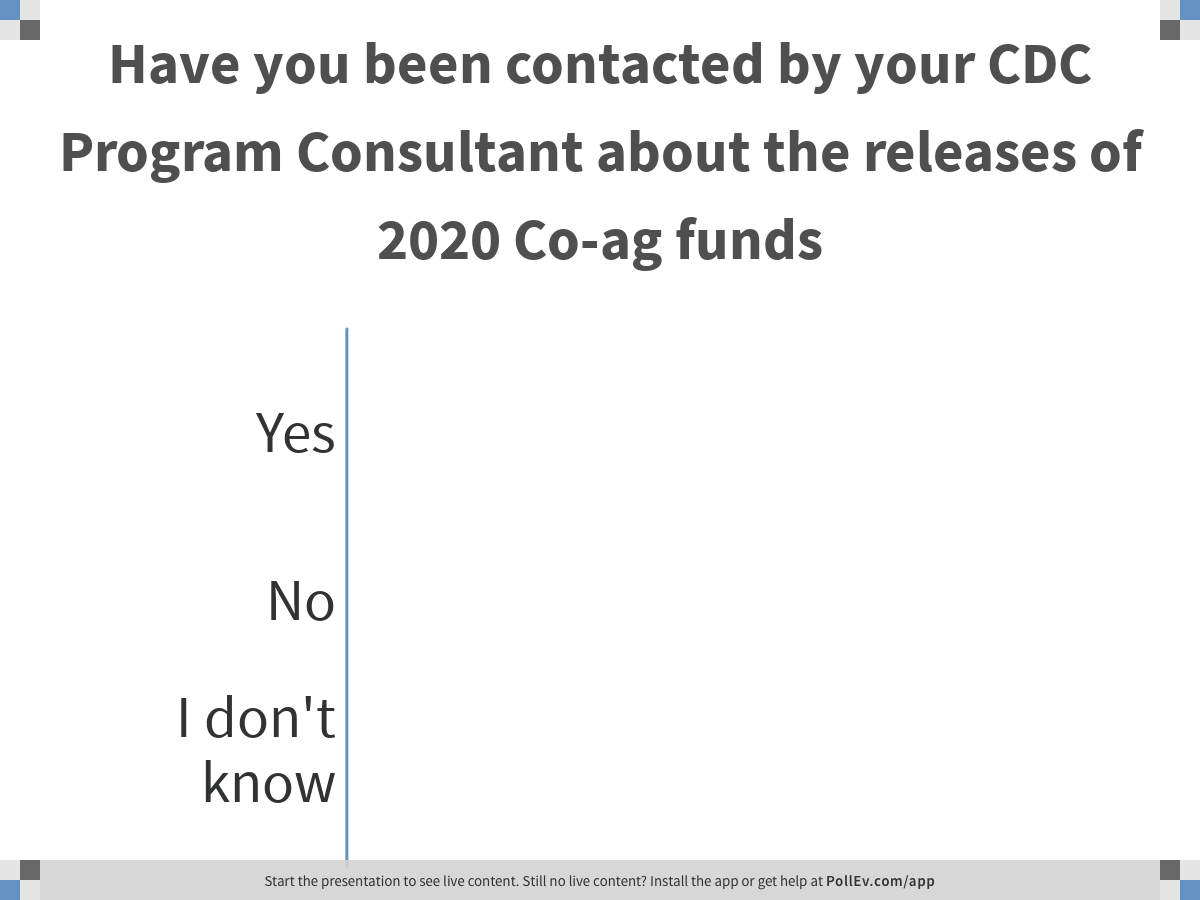 [Speaker Notes: Have you been contacted by your CDC Program Consultant about the releases of 2020 Co-ag funds
https://www.polleverywhere.com/multiple_choice_polls/RrccQBKniprvFHbw8mrmv]
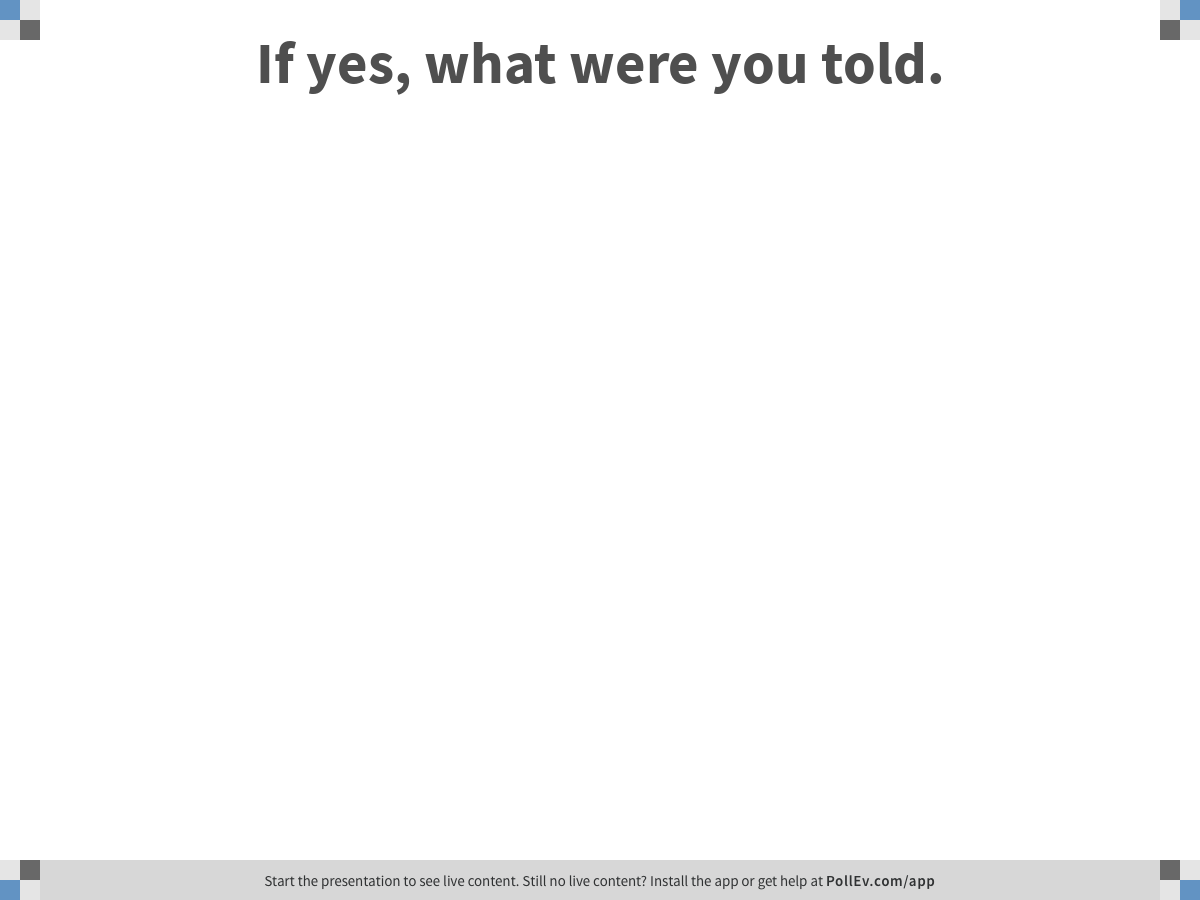 [Speaker Notes: If yes, what were you told.
https://www.polleverywhere.com/free_text_polls/vllIXc3R85iVA2CRj6Koo]
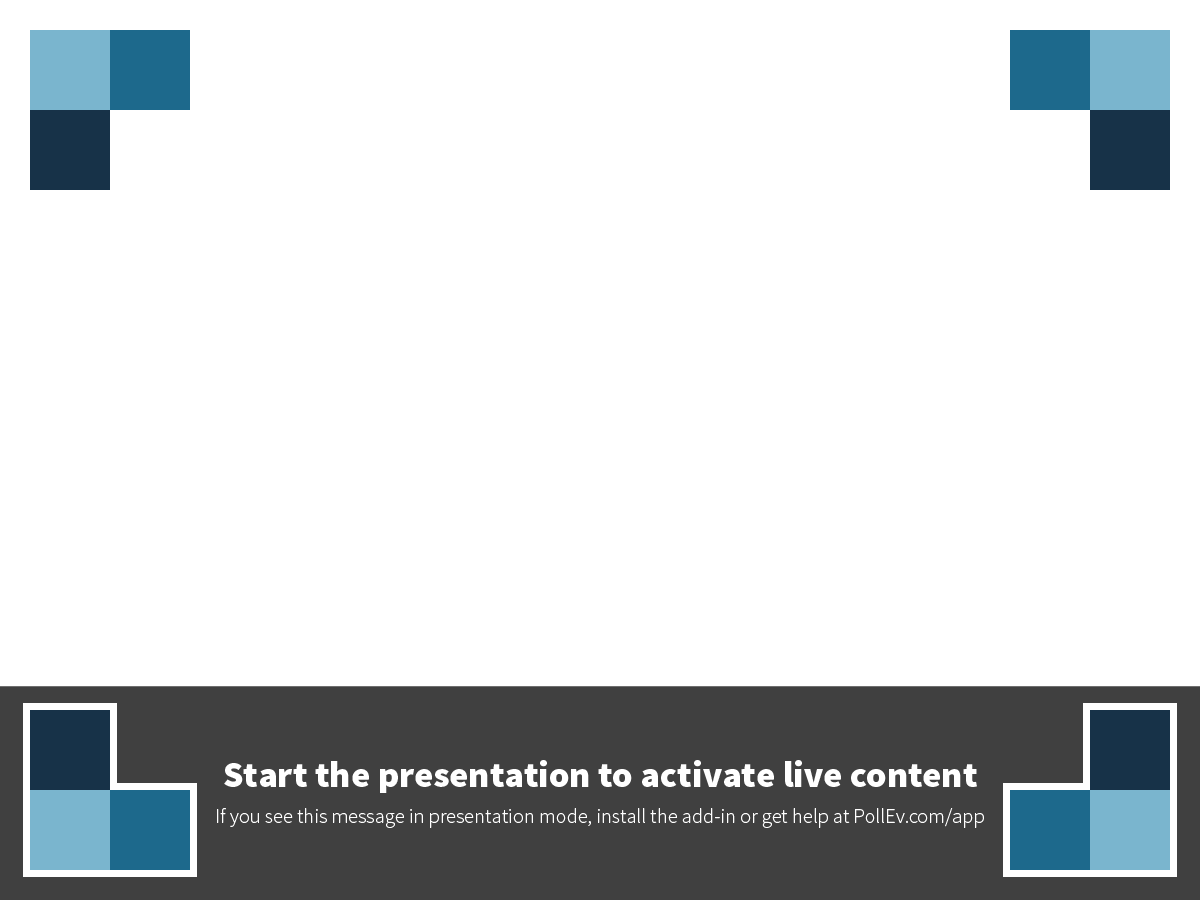 [Speaker Notes: Did you receive an email from Adam Langer regarding the accelerated timeline for reporting 2019 surveillance data?
https://www.polleverywhere.com/multiple_choice_polls/zgFFPLLPpVXoOffrMY8r7]
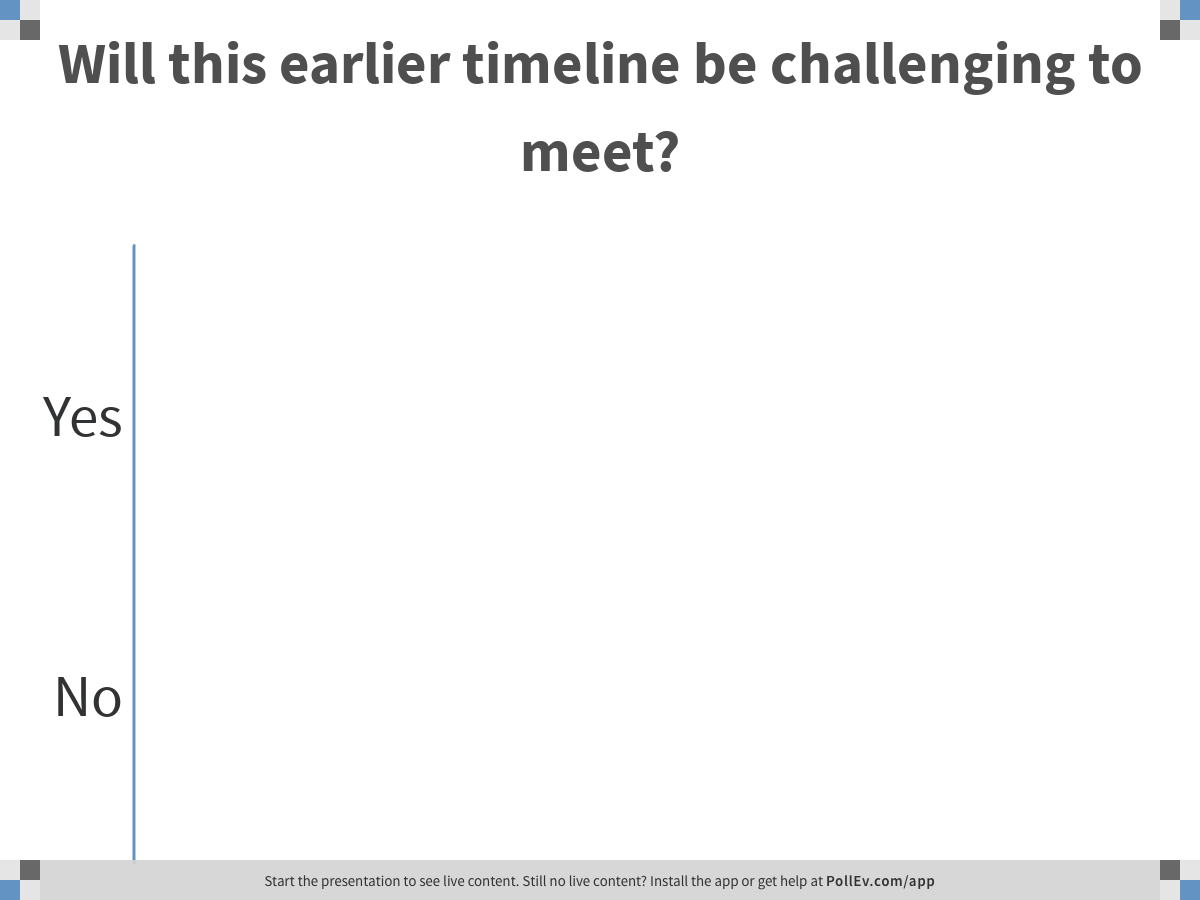 [Speaker Notes: Will this earlier timeline be challenging to meet?
https://www.polleverywhere.com/multiple_choice_polls/QaNsG53tdhL0cljuT5mGp]
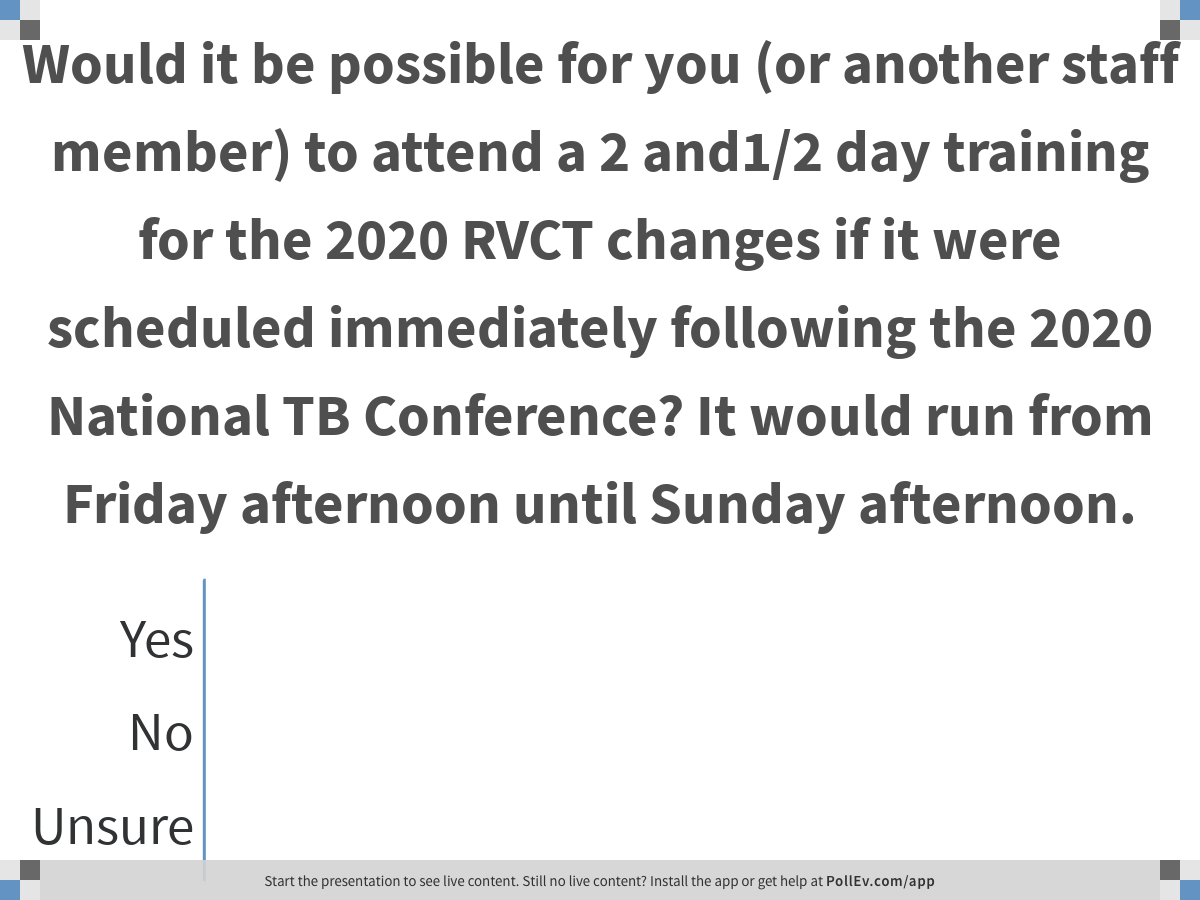 [Speaker Notes: Would it be possible for you (or another staff member) to attend a 2 and1/2 day training for the 2020 RVCT changes if it were scheduled immediately following the 2020 National TB Conference? It would run from Friday afternoon until Sunday afternoon.
https://www.polleverywhere.com/multiple_choice_polls/TE3bb721wF0fZ7u65nSXl]
Resources Pages
NTCA CoP Resource page
http://http://www.tbcontrollers.org/resources/community-of-practice/#.XfJVMC2ZOYUwww.tbcontrollers.org/
11
Our NEXT Session
January 16, 2020
Agenda:  Writing your state TB Elimination Plan

This same zoom link will be used each time
12
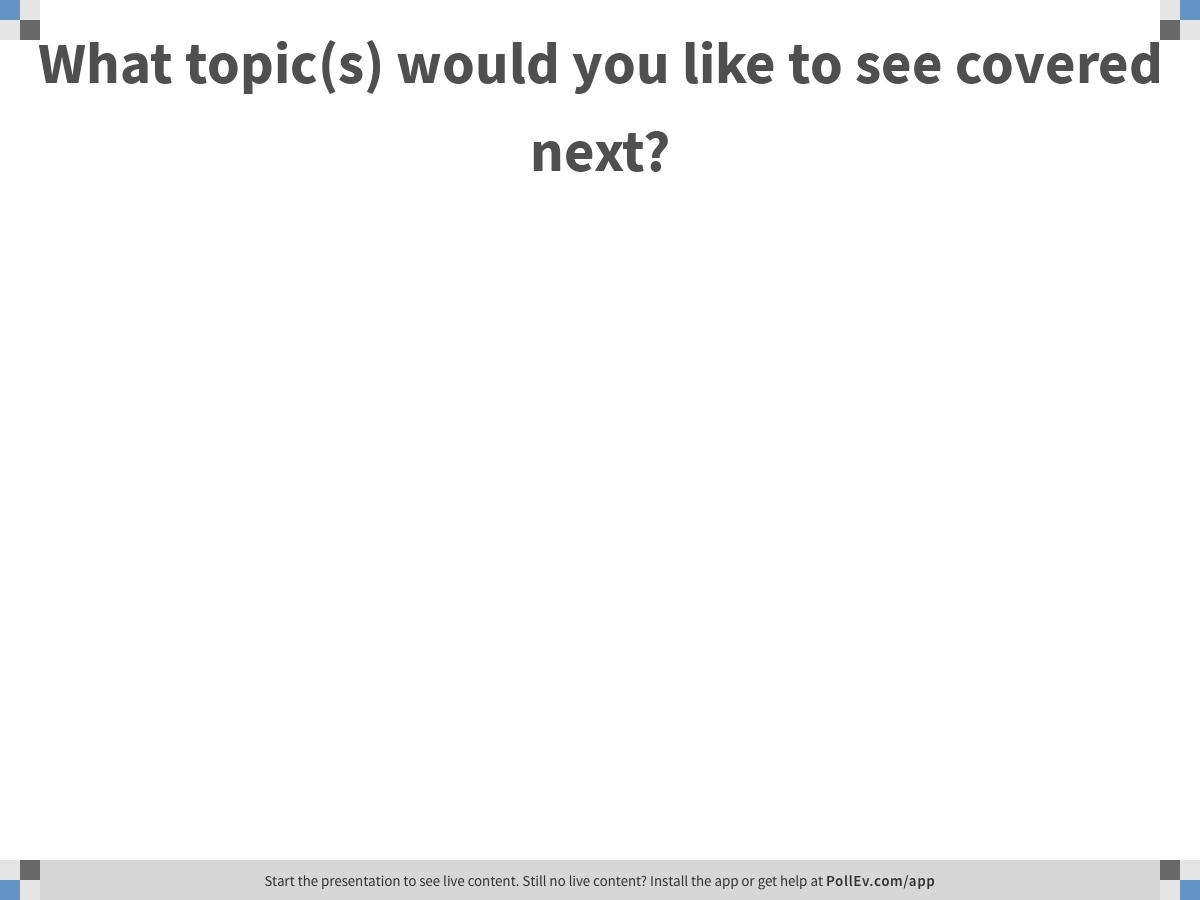 [Speaker Notes: What topic(s) would you like to see covered next?
https://www.polleverywhere.com/free_text_polls/Yv74rUeeZzXqSDNZeOQWo]
THANK YOU!For your participation in the Community of Practice